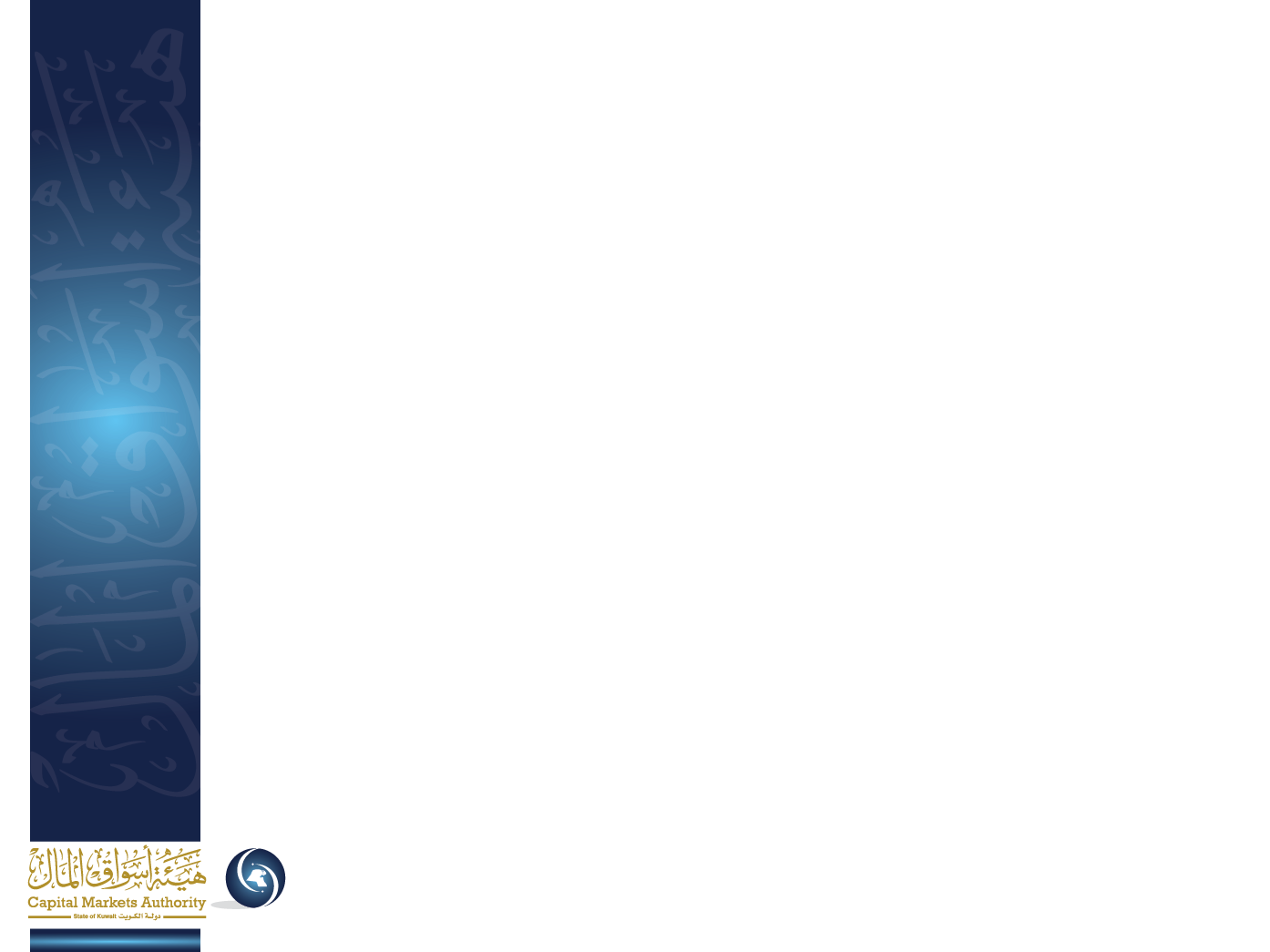 إدارة الإندماج والإستحواذ-أحكام العرض الإلزامي
14/5/2013
1
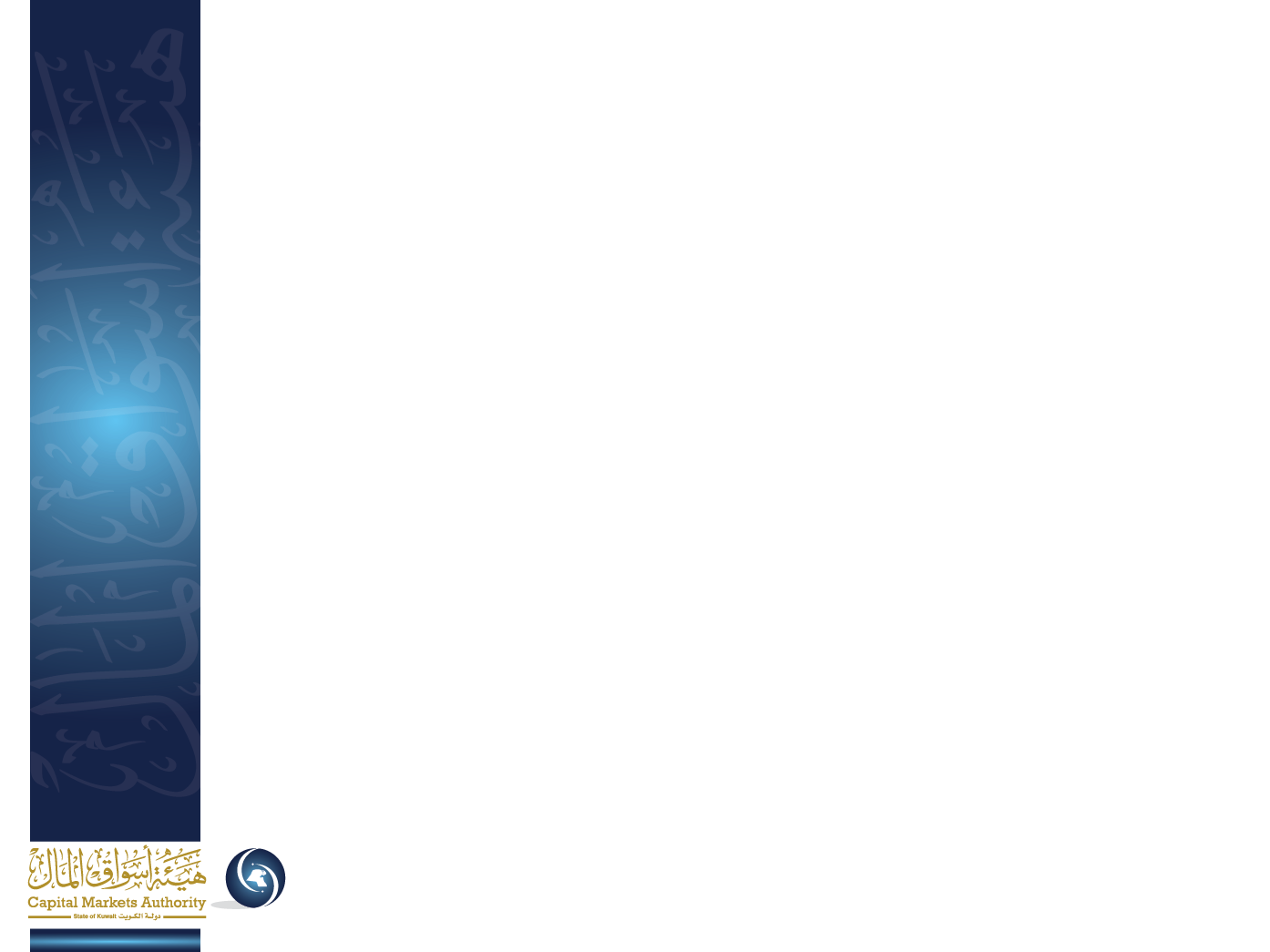 مفاهيم عامة:
المقصود بعرض الاستحواذ هو العرض أو المحاولة أو الطلب لتملك :- 
جميع أسهم شركة مدرجة أو جميع الأسهم الخاصة بأي فئة أو فئات ضمن شركة مدرجة, وذلك بخلاف الأسهم التي يملكها مقدم  العرض أو الأطراف التابعة له أو المتحالفة معه في تاريخ تقديم العرض (استحواذ اختياري).
  جميع الأسهم المتبقية في الشركة محل العرض، و التي يتم طلب شرائها من جميع حملة الأسهم الآخرين في تلك الشركة، نتيجة حيازة مقدم العرض و الأطراف التابعة له و المتحالفة معه لنسبة أغلبية في الشركة تمكنه من السيطرة على مجلس الإدارة (استحواذ إلزامي).
2
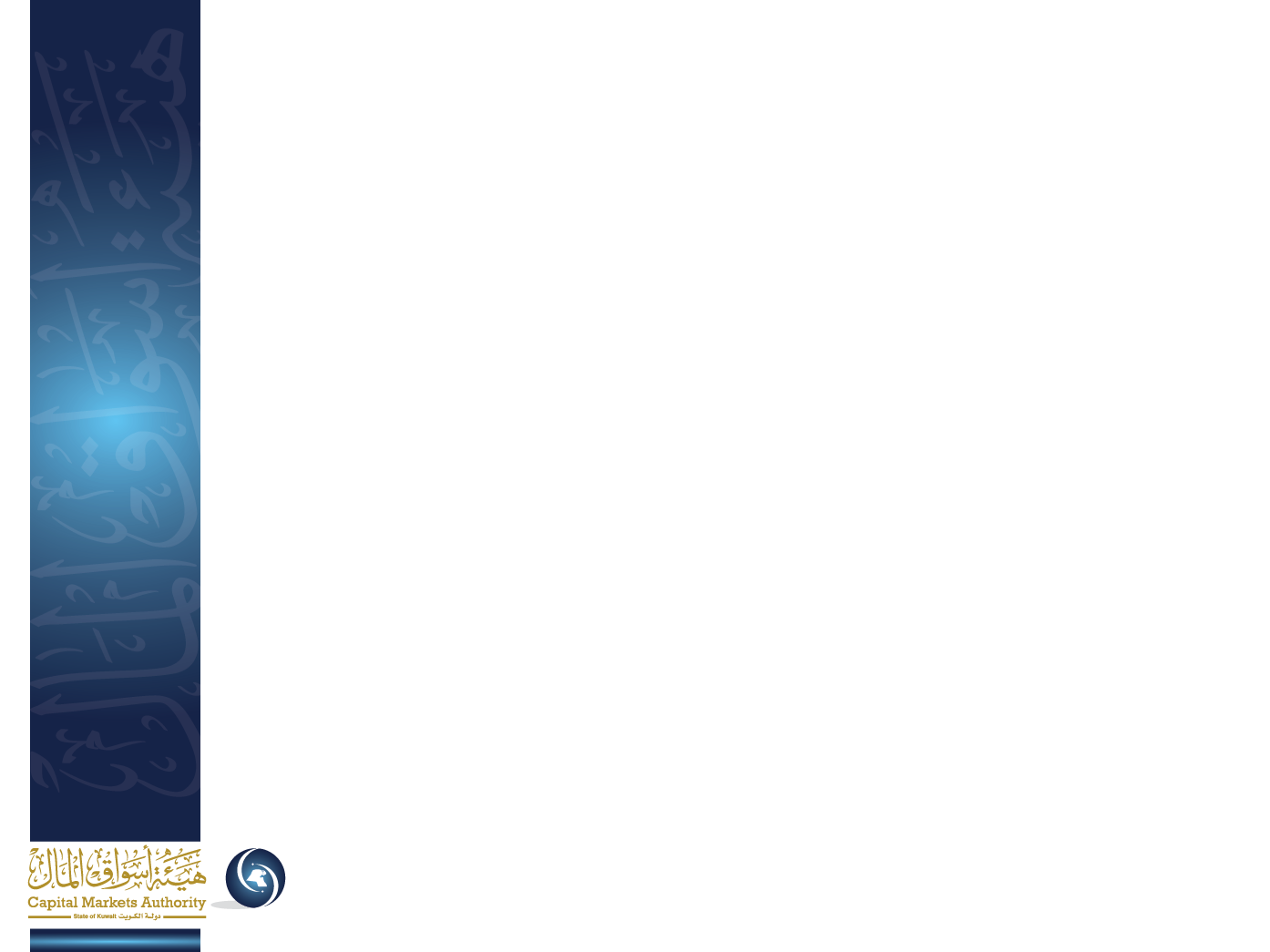 المادة (271)
يلتزم أي شخص أو مجموعة من الأطراف التابعة له أو المتحالفة معه، خلال ثلاثين يوما من حصوله بصورة مباشرة أو غير مباشرة على ملكية تزيد على 30% من الأسهم المتمتعة بحق التصويت لشركة مدرجة في البورصة، أن يبادر بتقديم عرض إستحواذ على جميع الأسهم المتبقية من الفئة ذاتها، وذلك طبقا للضوابط التي تحددها هذه اللائحة والتعليمات التي تصدرها الهيئة، ويستثنى من هذا الحكم الإستحواذ الذي تقرر الهيئة إعفاءه مراعاة للمصلحة العامة ومصالح باقي المساهمين، ويصدر قرار الإعفاء مكتوباً ومسبباً.
3
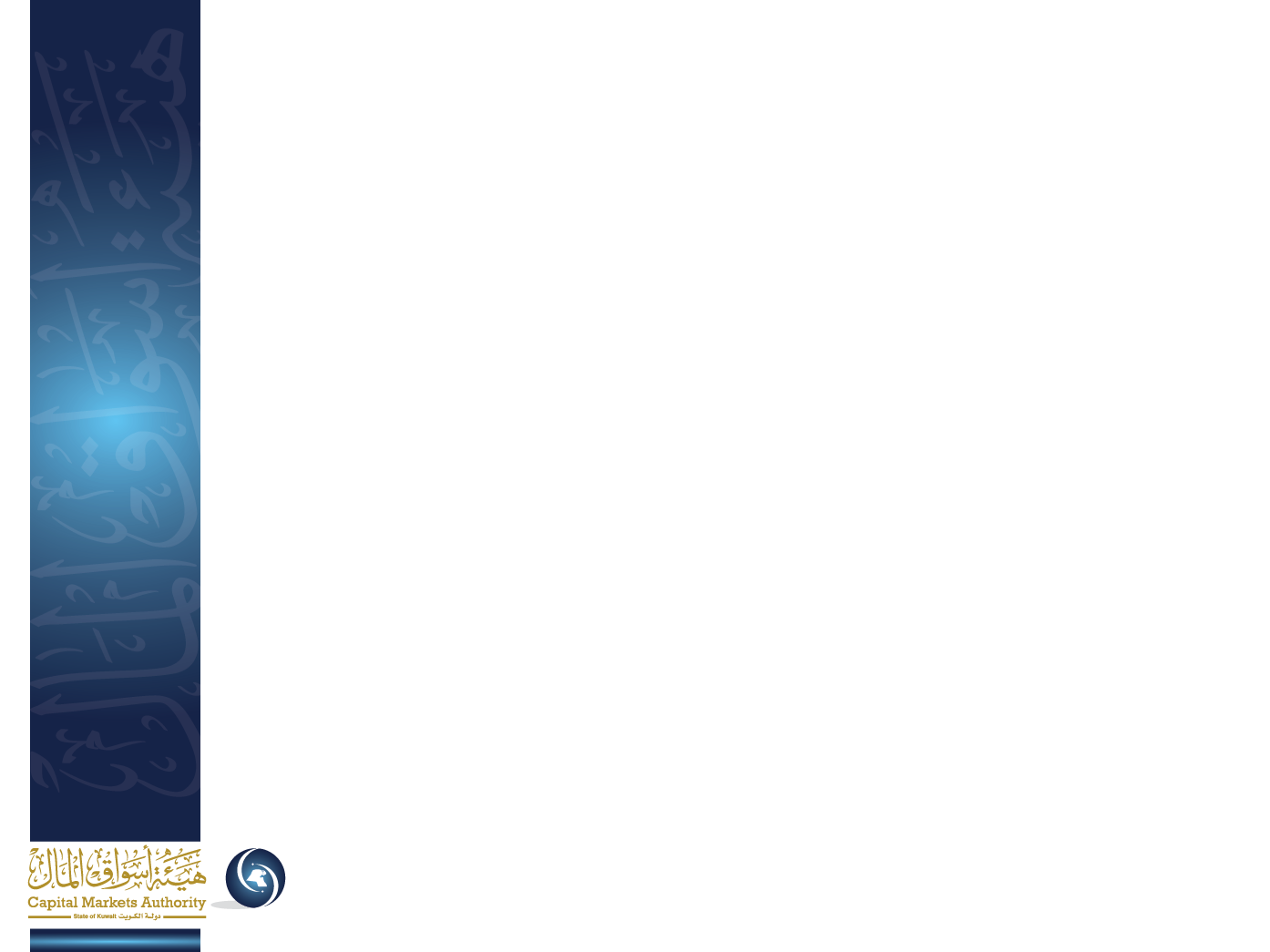 الأطراف المعنية
مقدم العرض:- 
أي شخص يقدم عرض استحواذ أو ينوي تقديمه.

الشركة محل العرض:- 
أي شركة مدرجة، أو غير مدرجة في حال الاستحواذ العكسي، تم تقديم عرض استحواذ بشأن اسهمها.
4
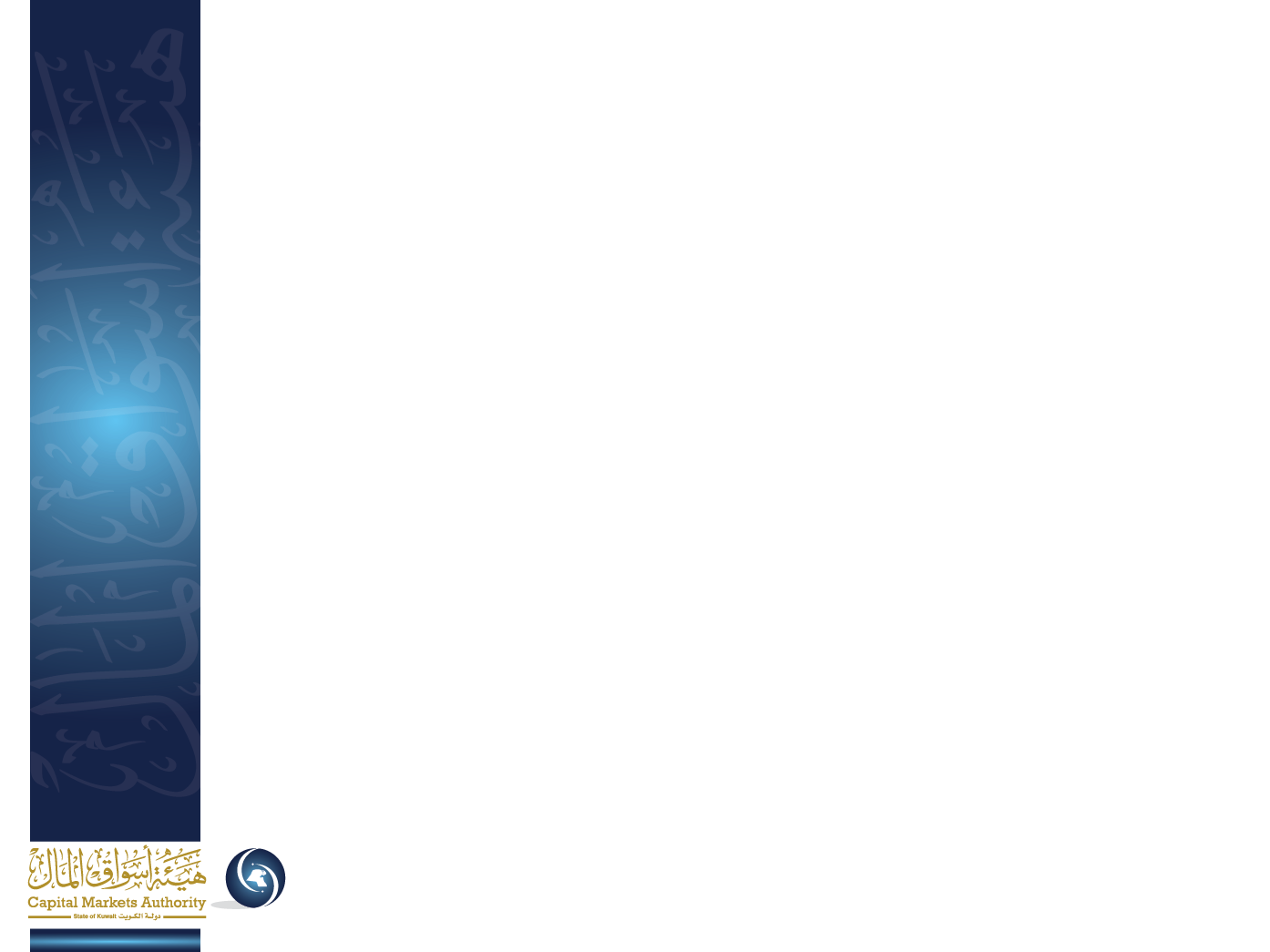 إجراءات العرض الإلزامي
سيتم الإعلان من قبل هيئة أسواق المال عن أي عملية زيادة الملكية يترتب عليه تقديم عرض إستحواذ إلزامي وذلك من خلال الموقع الإلكتروني للهيئة بالإضافة إلى الموقع الإلكتروني لبورصة الأوراق المالية، على أن يلتزم مقدم العرض بالإفصاح عن إلتزامه بتقديم عرض إستحواذ إلزامي. 

متضمنات الإعلان:
إسم مقدم العرض، سواءً كان شخصاً طبيعي أو إعتباري.
إسم محل العرض، على أن تكون الشركة محل العرض مدرجة في بورصة الأوراق المالية.
تاريخ إنتهاء فترة تقديم مستند العرض.
تذكير بجزاء المخالفة وفق ما جاء بالقانون رقم 7 لسنة 2010 بشأن إنشاء هيئة أسواق المال وتنظيم نشاط الأوراق المالية.
5
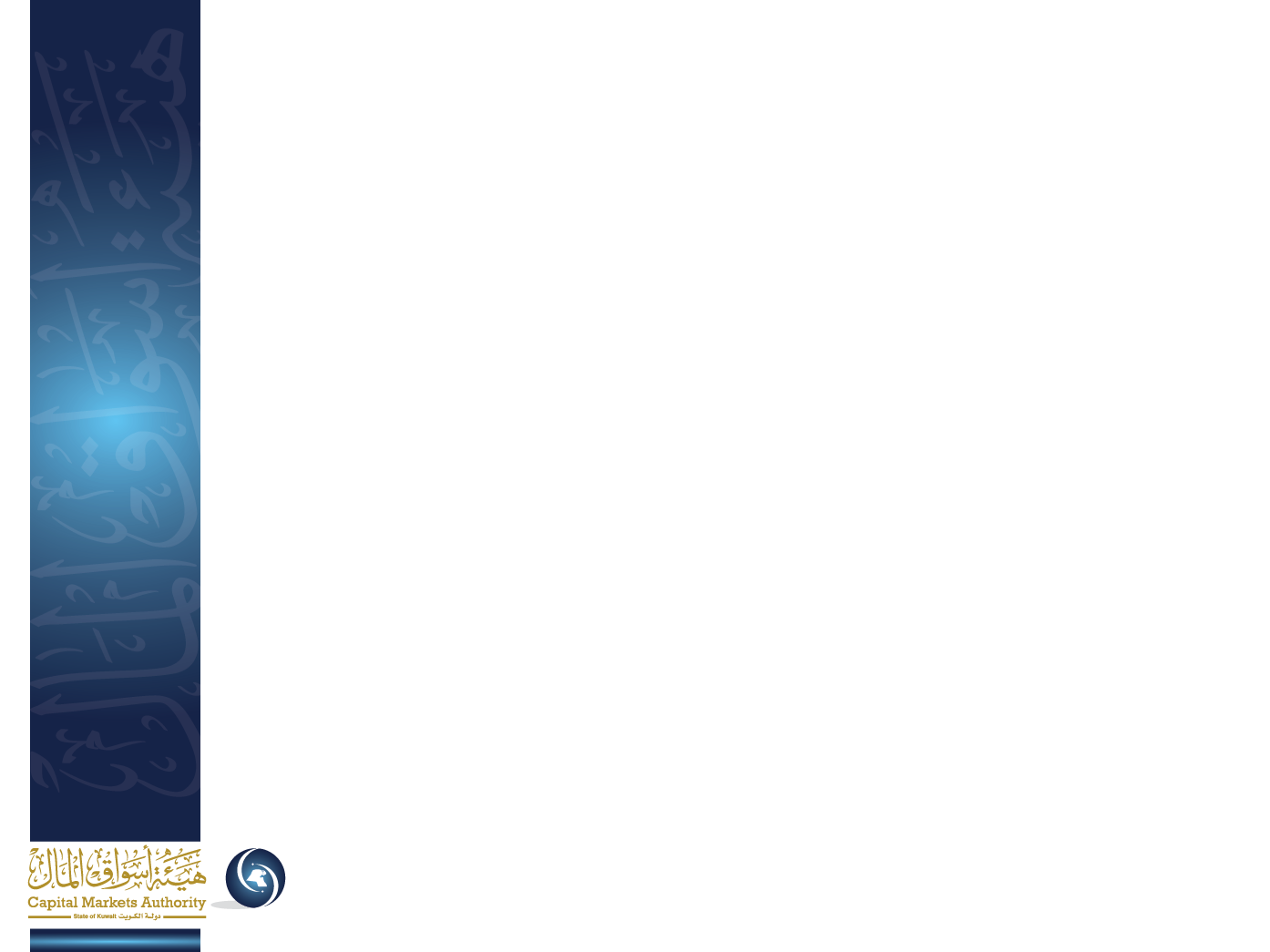 الخطوة الأولى: الإفصاح
الإفصاح عن عرض الاستحواذ الالزامي حسب ما ورد في نص المادة (257) من اللائحة التنفيذية والتعليمات الصادرة من هيئة أسواق المال رقم 2 لسنة 2013 بشأن إجراءات الإفصاح عن عرض الإستحواذ:
يجب على مقدم العرض الإفصاح عن إلتزامه بتقديم مستند عرض الإستحواذ ويتعين عليه عدم التأخير في الإفصاح حتى لو لم تتوافر جميع المعلومات ذات العلاقة، على أن تُضمّن في إفصاح لاحق وذلك إستناداً لما جاء في البند الثاني من المادة (257) من اللائحة التنفيذية.
هيئة أسواق المال
مقدم العرض
بورصة الأوراق المالية
6
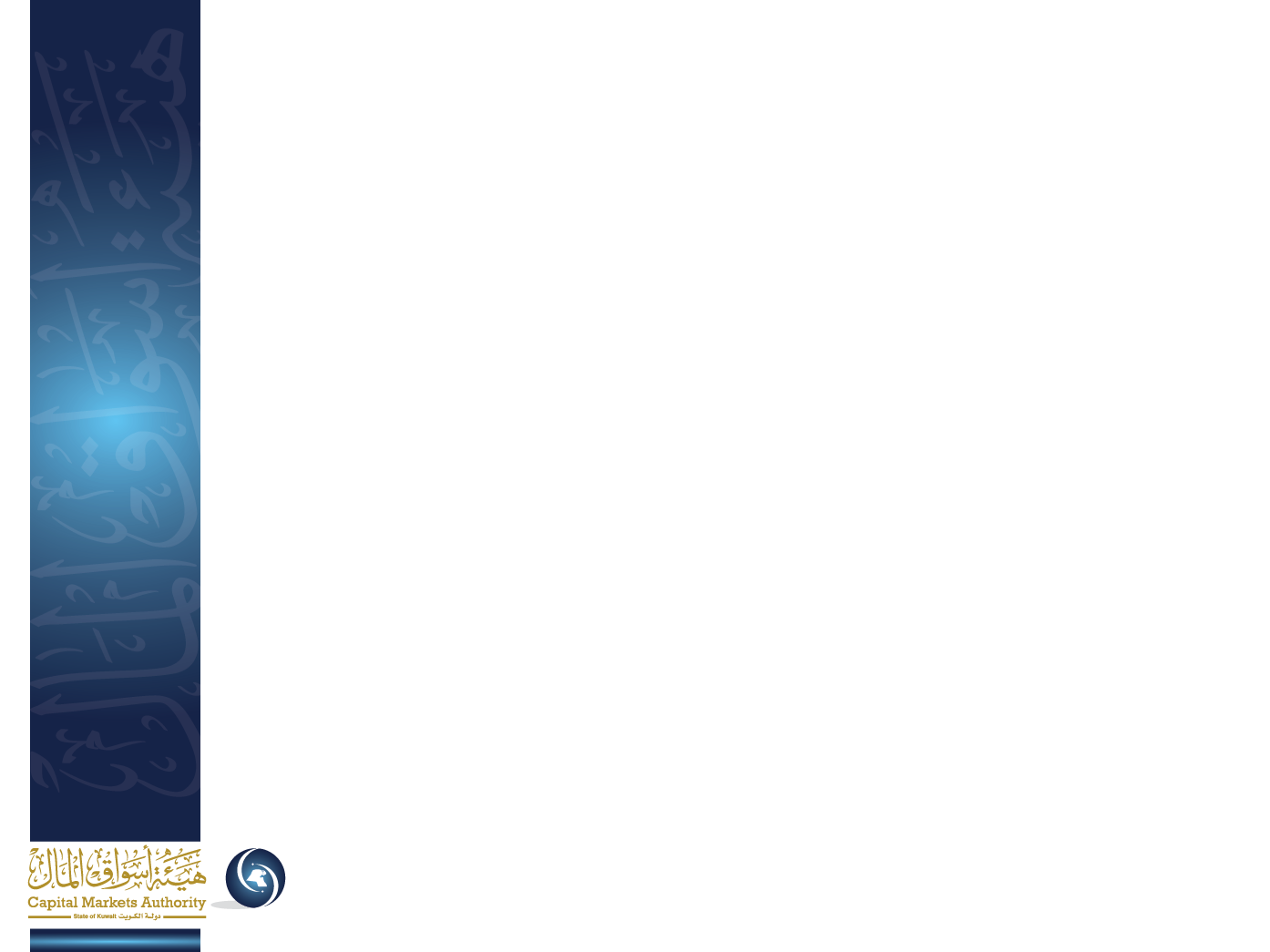 الخطوة الثانية: الإستشارة المستقلة
الحصول على استشارة مالية مستقلة ومختصة بشأن العرض من مستشار استثمار مستقل وغير ذي مصلحة لأي من أطراف العرض ومرخص له من الهيئة ، واطلاع المساهمين على تفاصيل هذه الاستشارة.
يجب على دراسة مستشار الاستثمار أن تكون باللغة العربية ، وتتضمن الدراسة نبذه عن قطاع الشركة محل العرض وحجم سيطرة مقدم العرض على إجمالي  نسبة قيمة السوق المعنية بعد تنفيذ الاستحواذ.
كما يقوم مقدم العرض بتعيين مدير لعملية الاستحواذ.
مستشار مستقل
مقدم العرض
مدير الصفقة
7
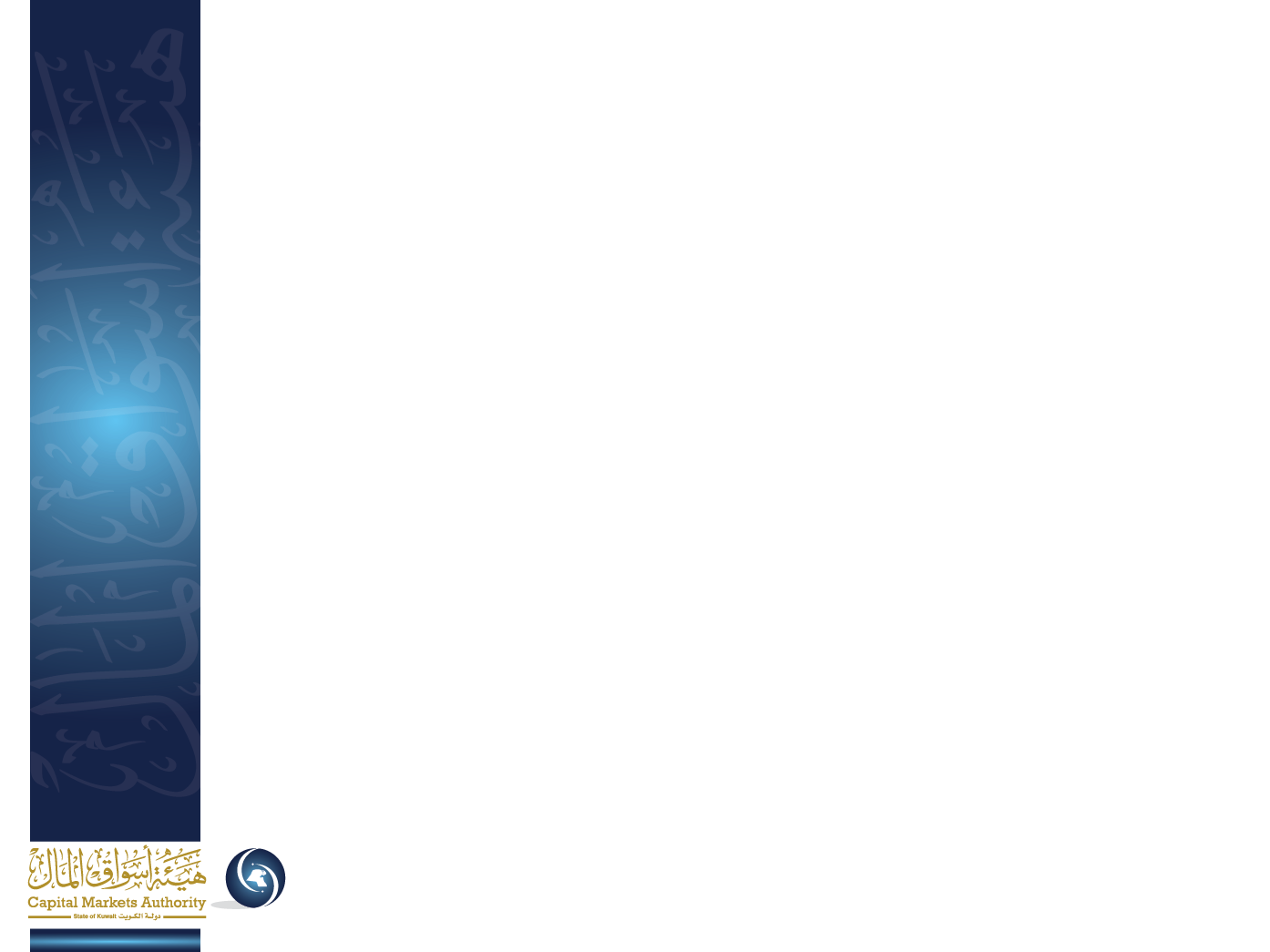 الخطوة الثالثة: تقديم مستند العرض
يسلم مقدم العرض مستند العرض وكافة المستندات المطلوبة إلى الهيئة للموافقة على نشر المستند و دفع الرسوم المقررة لذلك ، وللهيئة الرد خلال عشرة أيام عمل من استلام كافة المستندات المطلوبة.

متضمنات مستند العرض:
البيانات الواردة في المادة (258-262) من اللائحة التنفيذية.

الخطوة الرابعة: الموافقة على مستند العرض
ترد الهيئة على مقدم العرض بالموافقة على نشر مستند العرض ومرفقاته خلال 10 أيام عمل من إستكمال البيانات حسب معايير الهيئة.
8
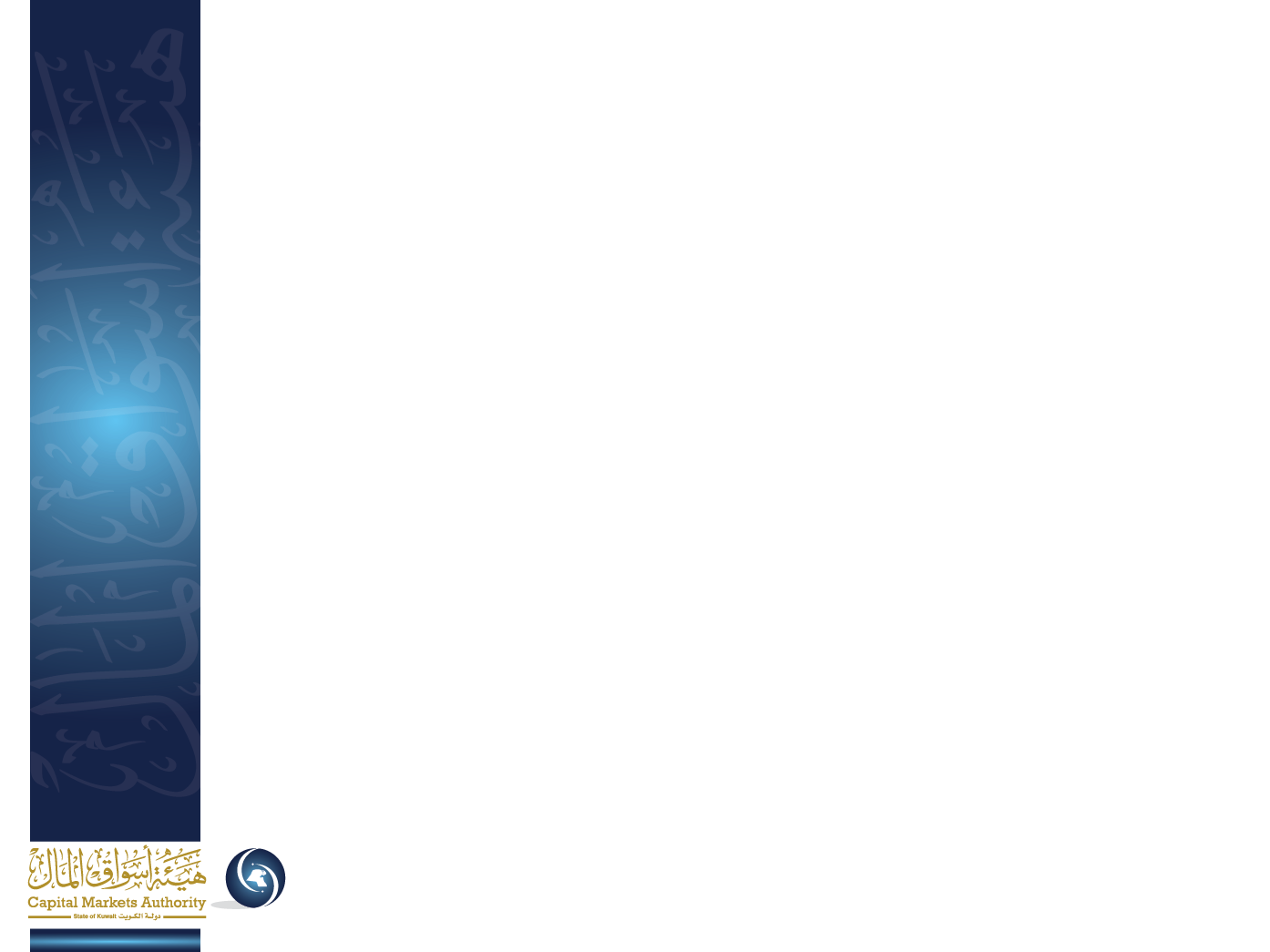 الخطوة الخامسة: النشر والإعلان
بعد الموافقة على النشر يرسل مقدم العرض نسخة من مستند العرض الى الشركة محل العرض وينشر المستند في موقع بورصة الأوراق المالية وموقع الشركتين الإلكتروني. 

النشر لكل من:





يعلن مقدم العرض في بورصة الأوراق المالية و جريدتين رسميتين عن نشر مستند العرض وتوفير المستندات المتاحة للإطلاع حسب المادة (267) من اللائحة التنفيذية إبتداءاً من تاريخ نشر مستند العرض وحتى نهاية فترة العرض.
الهيئة
مقدم العرض
السوق
العامة
محل العرض
9
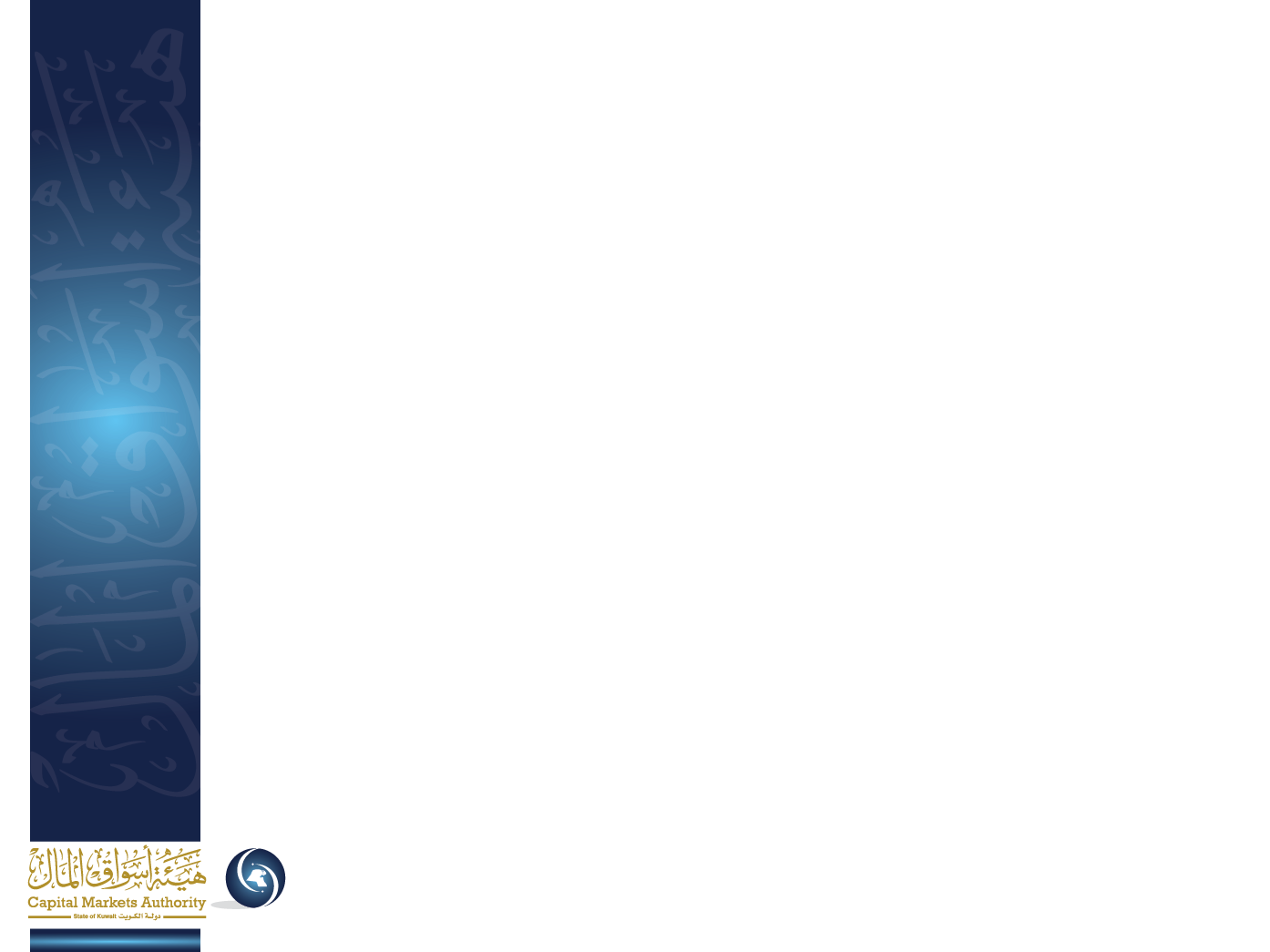 الخطوة السادسة: توصية مجلس الإدارة
يرفع مجلس ادارة الشركة محل العرض للهيئة رداً يبين رأيه وتوصيته للمساهمين ، خلال سبعة أيام عمل من استلام مستند العرض ، مصحوبة برأي مستشار الاستثمار.

الجهات المعنية:
الهيئة
مجلس إدارة محل العرض
مساهمي محل العرض
10
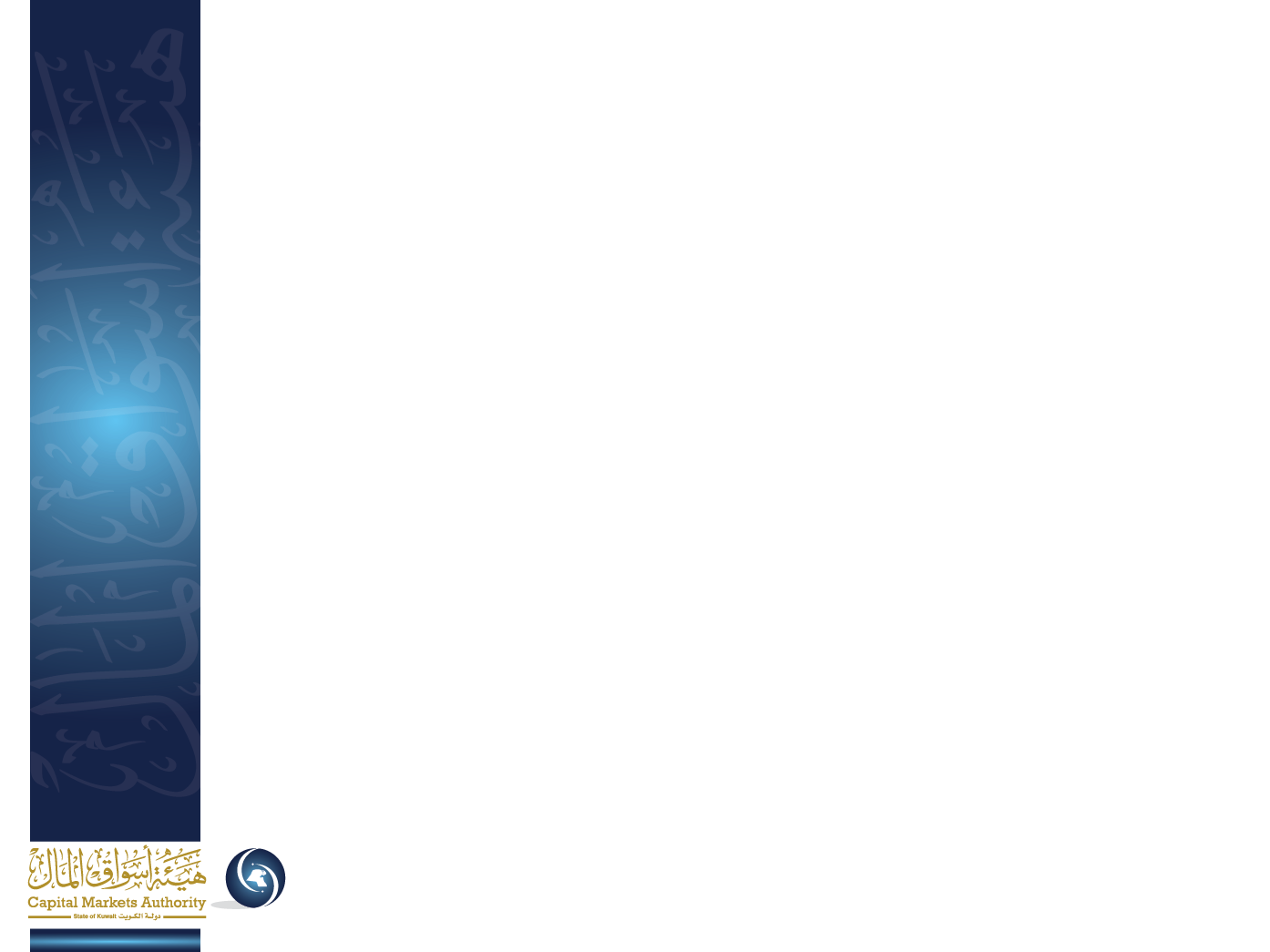 تعارض المصالح لأعضاء مجلس الإدارة
نص المادة (282):

«لا يجوز لأي عضو مجلس إدارة لدى أي من أطراف العرض – في إجتماع للمجلس أو في أي من اللجان المتفرعة منه أو في الجمعية العامة – التصويت على قرار يتعلق بعرض يتم بموجب هذه اللائحة، أو بأي مسألة ذات صلة به، تنطوي على تعارض مصالح لعضو مجلس الإدارة أو أي من أقاربه من الدرجة الأولى أو زوجه، بما في ذلك أن يكون مساهماً في مقدم العرض وفي الوقت نفسه عضواً في مجلس إدارة الشركة محل العرض أو العكس، أو أن يكون عضواً في مجلس إدارة مقدم العرض وفي الوقت نفسه عضو مجلس إدارة أو مديراً في الشركة محل العرض أو عكس ذلك.»
11
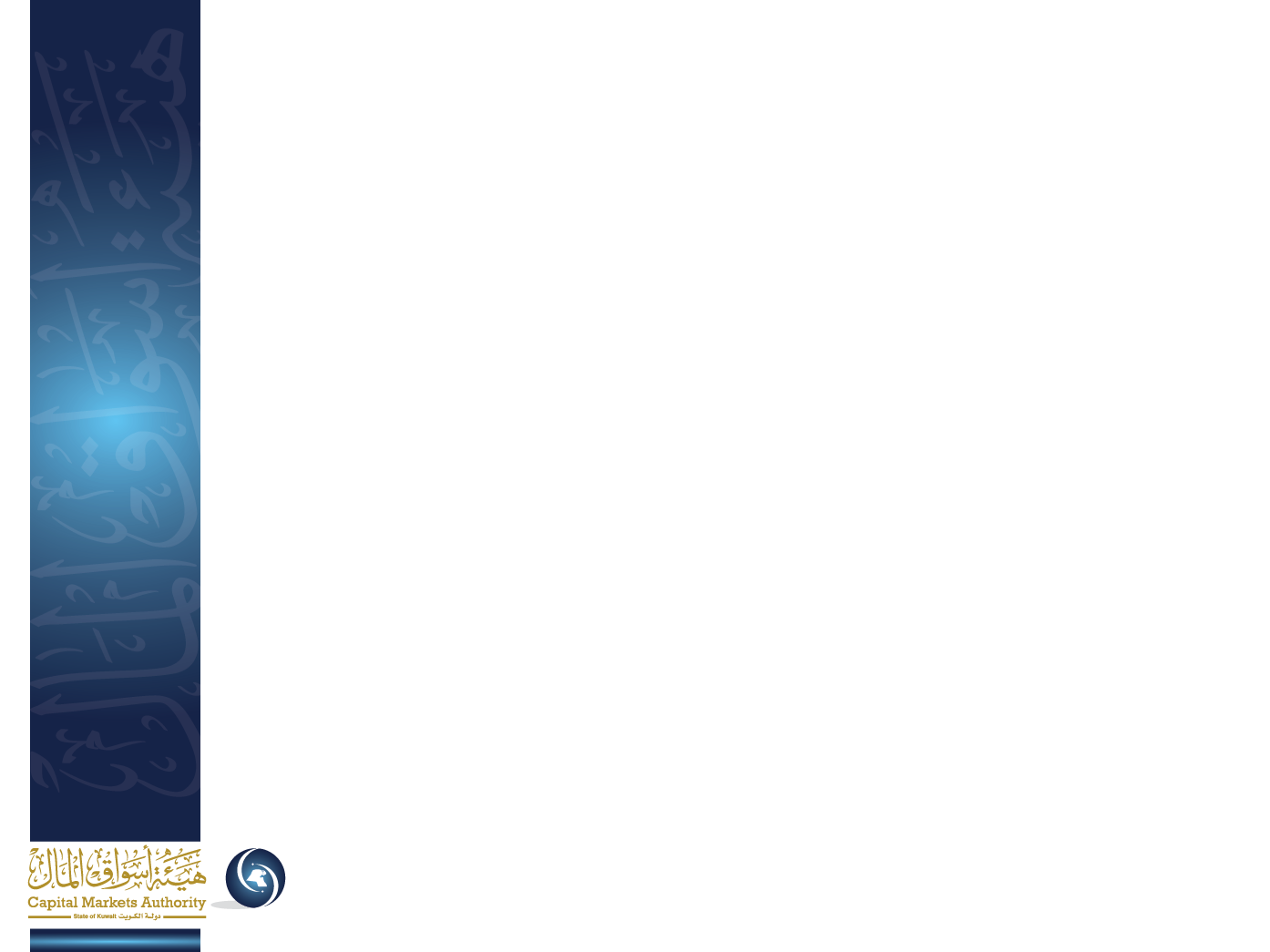 السيطرة الفعلية
المادة (283): 
«في حال تقديم عرض تنطبق عليه هذه اللائحة ووجود شخص له سيطرة فعلية لدى كل من مقدم العرض والشركة محل العرض «طرف ذو سيطرة فعلية»، يعد العرض خاضعا للشروط الإضافية:

طرف ذو سيطرة فعلية:
مقدم العرض
المالك
محل العرض
12
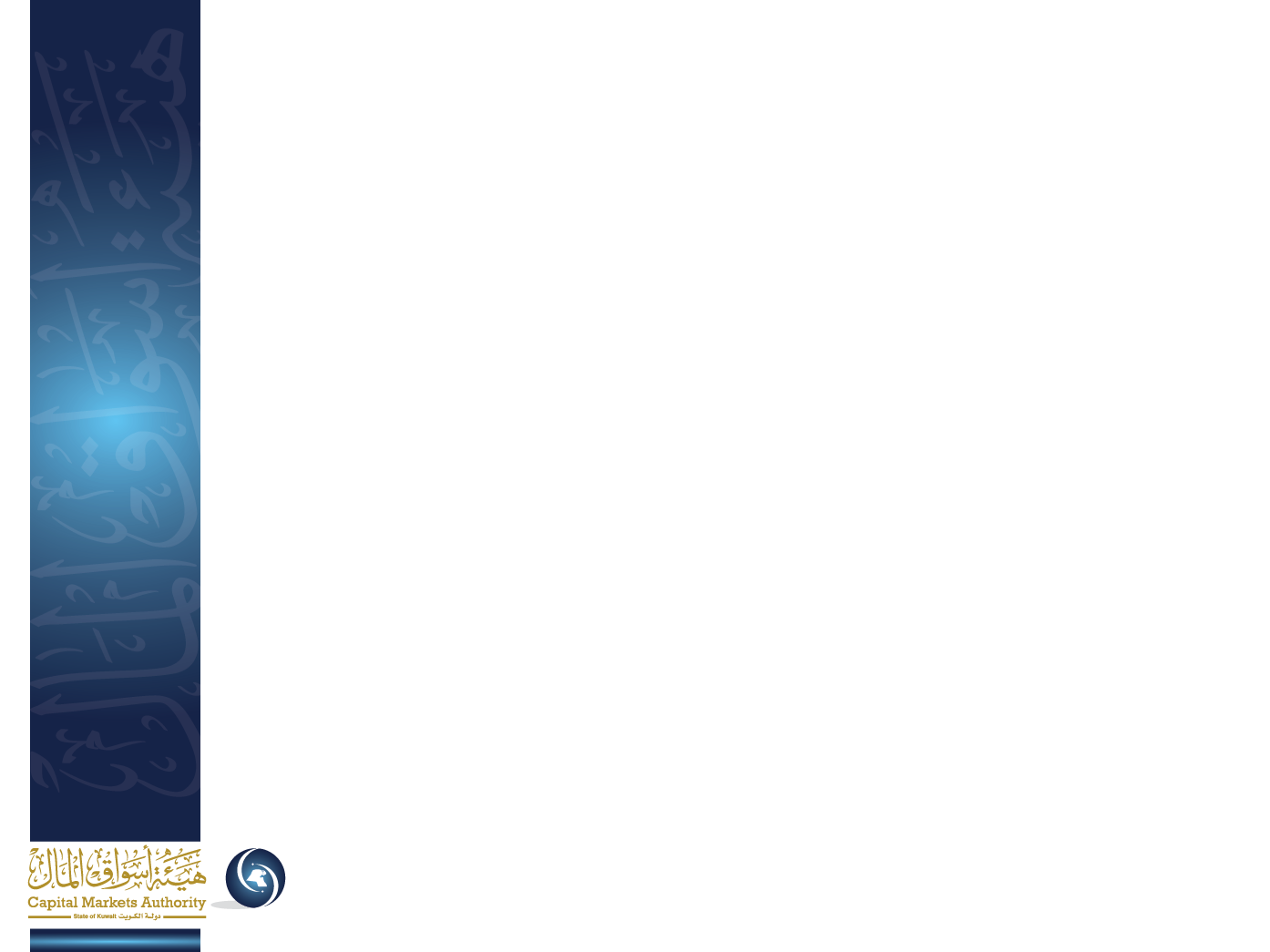 السيطرة الفعلية
يجب على الطرف ذو السيطرة الفعلية الإفصاح عن البيانات التالية في مستند العرض أو مرفقاته :
عدم التصويت على القرار ذي الصلة بالعرض المتخذ في إجتماع الجمعية العامة.
أسم الطرف ذي السيطرة الفعلية، وأسم أي طرف تابع له أو متحالف معه، مع الإشارة إلى أنه طرف ذو سيطرة.
تفاصيل الملكية الحالية للطرف ذي السيطرة الفعلية في كل من مقدم العرض ومحل العرض بما في ذلك حصص وسيطرة أي طرف تابع أو متحالف معه.
تفاصيل المركز الوظيفي للطرف ذو السيطرة الفعلية في مقدم العرض أو الشركة محل العرض.
تفاصيل المشتقات في الأوراق المالية للعارض أو للشركة محل العرض، أو لأي من تابعيهما، التي إلتزم بها الطرف ذو السيطرة الفعلية.
بياناً يوضح رأي أعضاء مجلس الإدارة بشأن العرض المقترح وما إذا كان عادلاً ومعقولاً لبقية المساهمين بخلاف الطرف ذي السيطرة الفعلية، وأن أعضاء مجلس الإدارة توصلوا إلى هذا الرأي دون أن يكون للطرف ذي السيطرة الفعلية أي دور فيه.
13
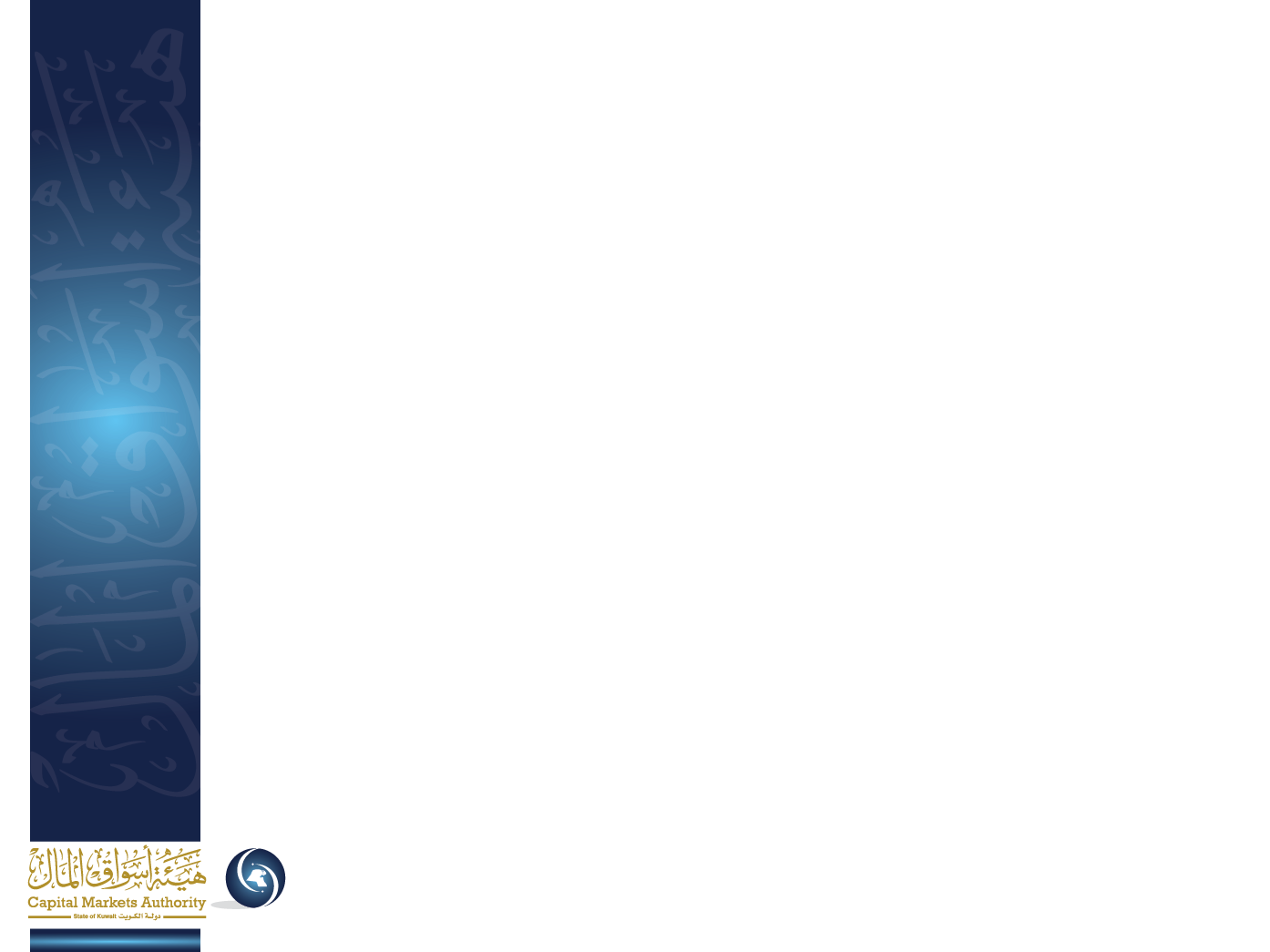 الخطوة السابعة: فترة العرض
يُفتح باب التسجيل في محفظة مدير الصفقة (شخص مرخص له لممارسة نشاط إدارة المحافظ الإستثمارية) في اليوم الثامن من تاريخ نشر مستند العرض، على أن يتم تجميع أسهم الراغبين بالمشاركة في الإستحواذ وفقاً لآلية الإعلان المتبعة من قبل الهيئة.

فترة سريان العرض 30 يوماً.
14
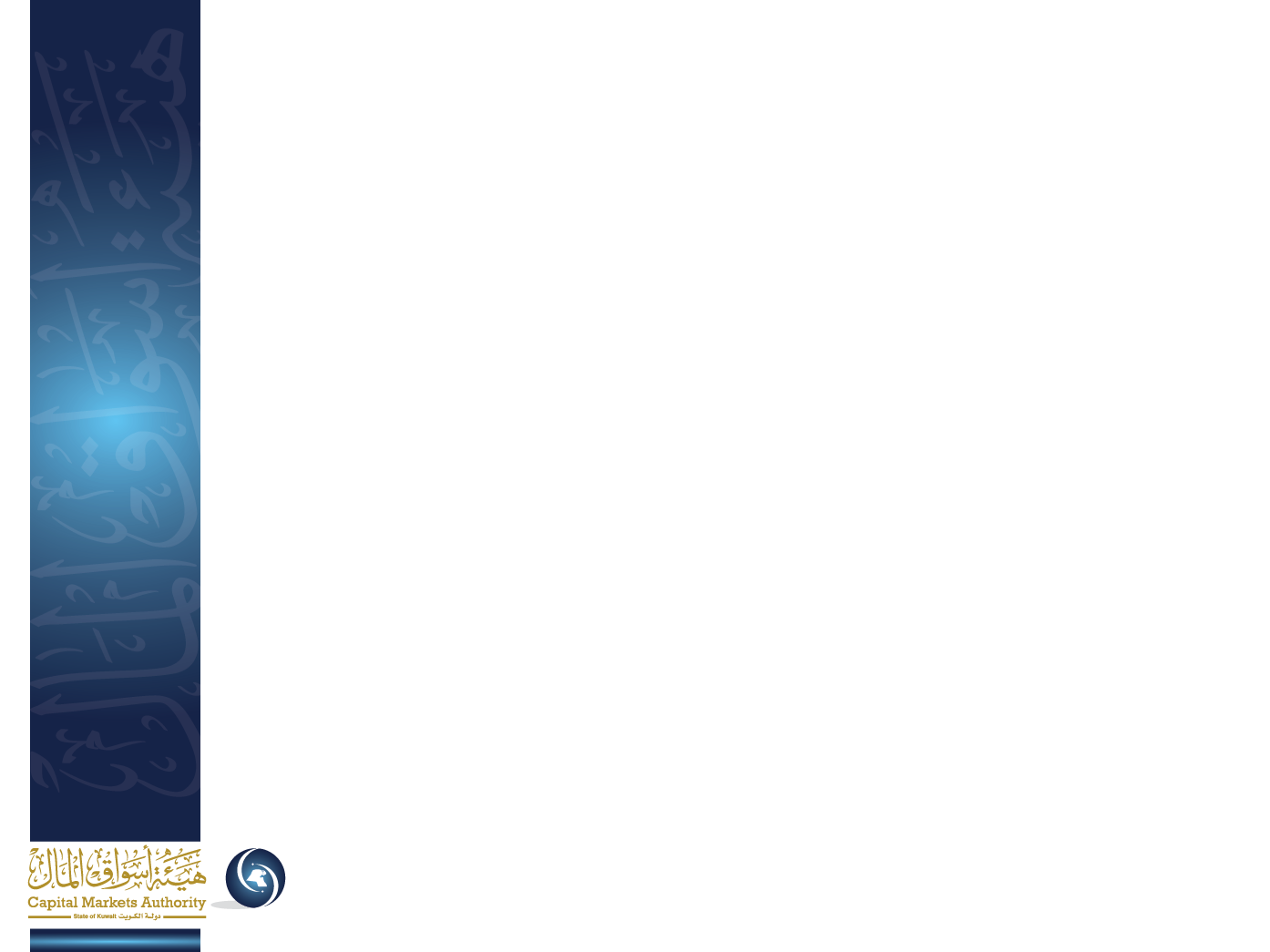 الخطوة الثامنه: الإفصاح عن النسبة المحققة
يجب على مقدم العرض الإفصاح عن قرار المساهمين بشأن العرض، وذلك قبل ساعة على الأقل من الوقت المقرر لبدء التداول في البورصة وبما لا يتجاوز اليوم التالي للموعد المحدد لانتهاء فترة العرض ، ويجب أن يحدد الإفصاح العدد الإجمالي للأسهم والحقوق المترتبه عليها والنسب المئوية لكل فئات أسهم رأس المال ذات العلاقة. *


* بموجب المادة (292)
15
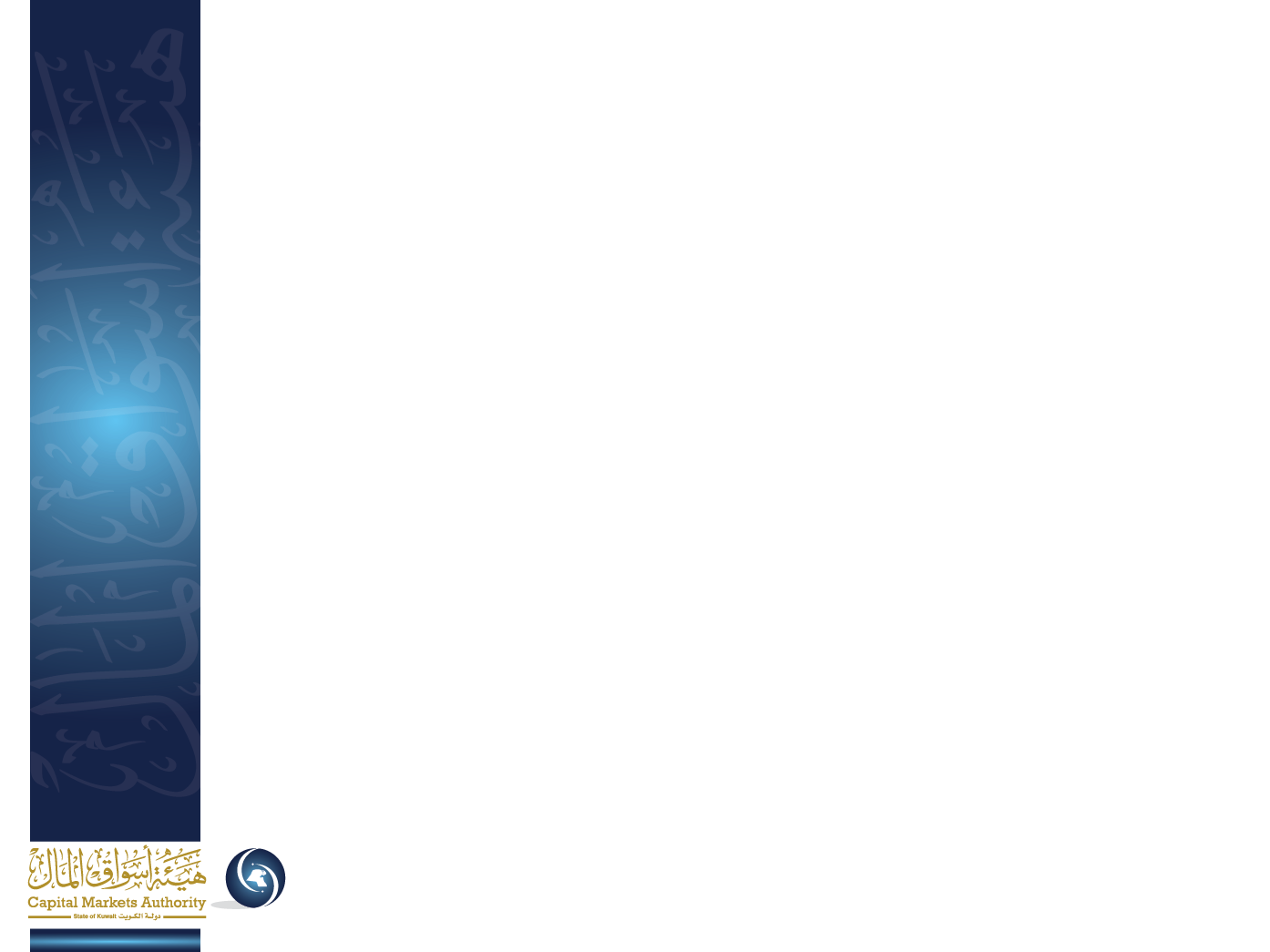 الخطوة التاسعة: الإستفسار عن حالة الأسهم
يقوم مدير الصفقة بمراسلة الشركة الكويتية للمقاصة وذلك للإستفسار عن حالة أسهم الشركة محل العرض حتى يتم إستثناء الأسهم التالية من النسبة المحققة: 

 محيدة.
مرهونة.
أسهم أعضاء مجلس الإدارة.
أي أسباب أخرى.
16
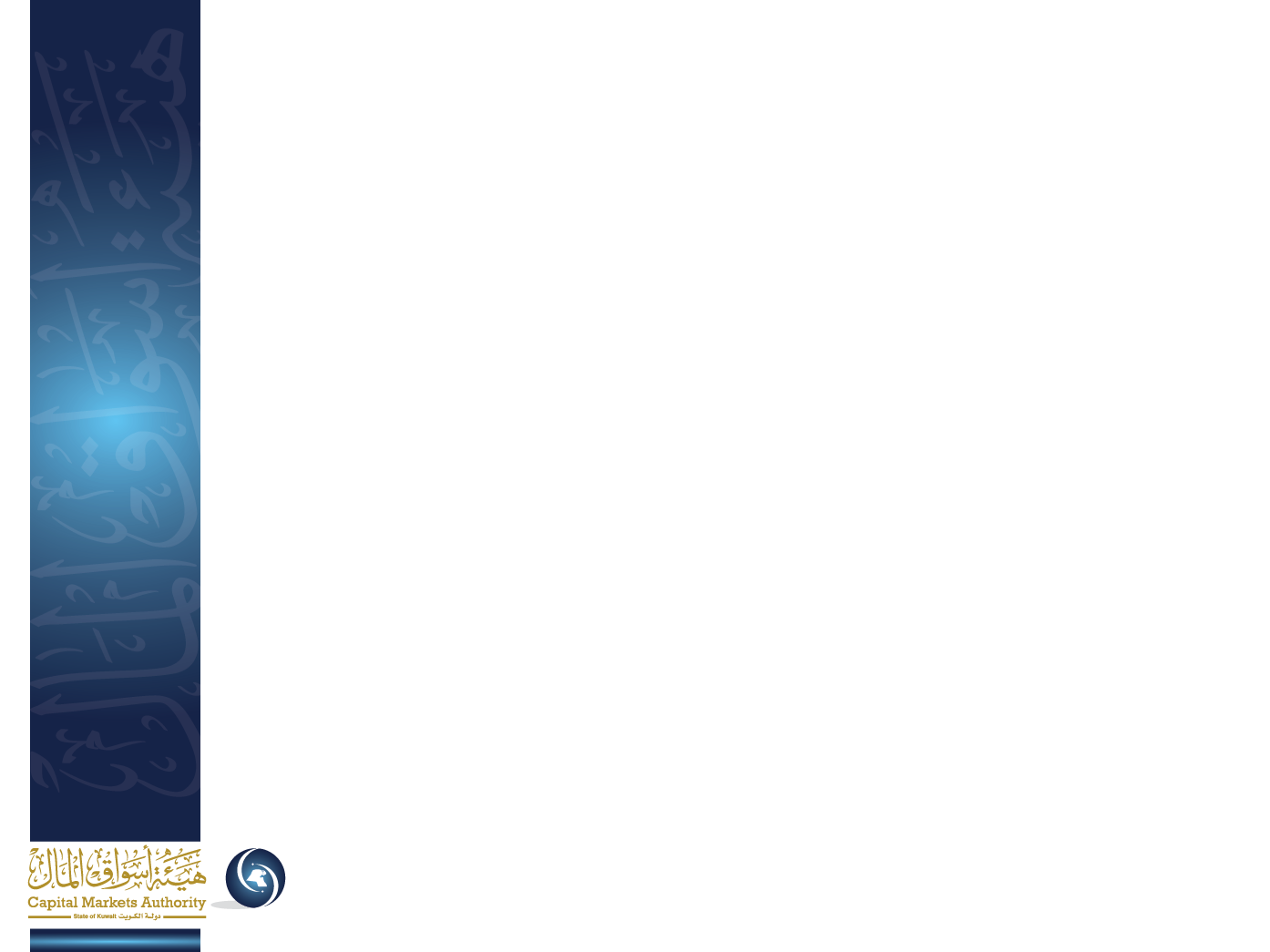 الخطوة العاشرة: موافقة الهيئة على التنفيذ
ترسل الشركة الكويتية للمقاصة السجل النهائي للمساهمين بعملية الإستحواذ وعدد الأسهم والنسبة المحققة لمقدم العرض أو من ينوب عنه بعد إيداع شيك بقيمة العملية لدى الشركة الكويتية للمقاصة.
يسلم مقدم العرض للهيئة النسبة المحققة وسجل المساهمين المعتمد من قبل الشركة الكويتية للمقاصة وأي متطلبات أخرى .
يدفع مقدم العرض الرسوم المحتسبة للهيئة من النسبة المحققة وذلك بموجب القرار رقم (10) لسنة 2012 بشأن جدول الرسوم الخاص بهيئة أسواق المال. 
من ثم توافق الهيئة على تنفيذ العملية بعد التأكد من صحة الإجراءات والبيانات المرفقه. كالنسبة المحققه،سجل المساهمين، الخ...
17
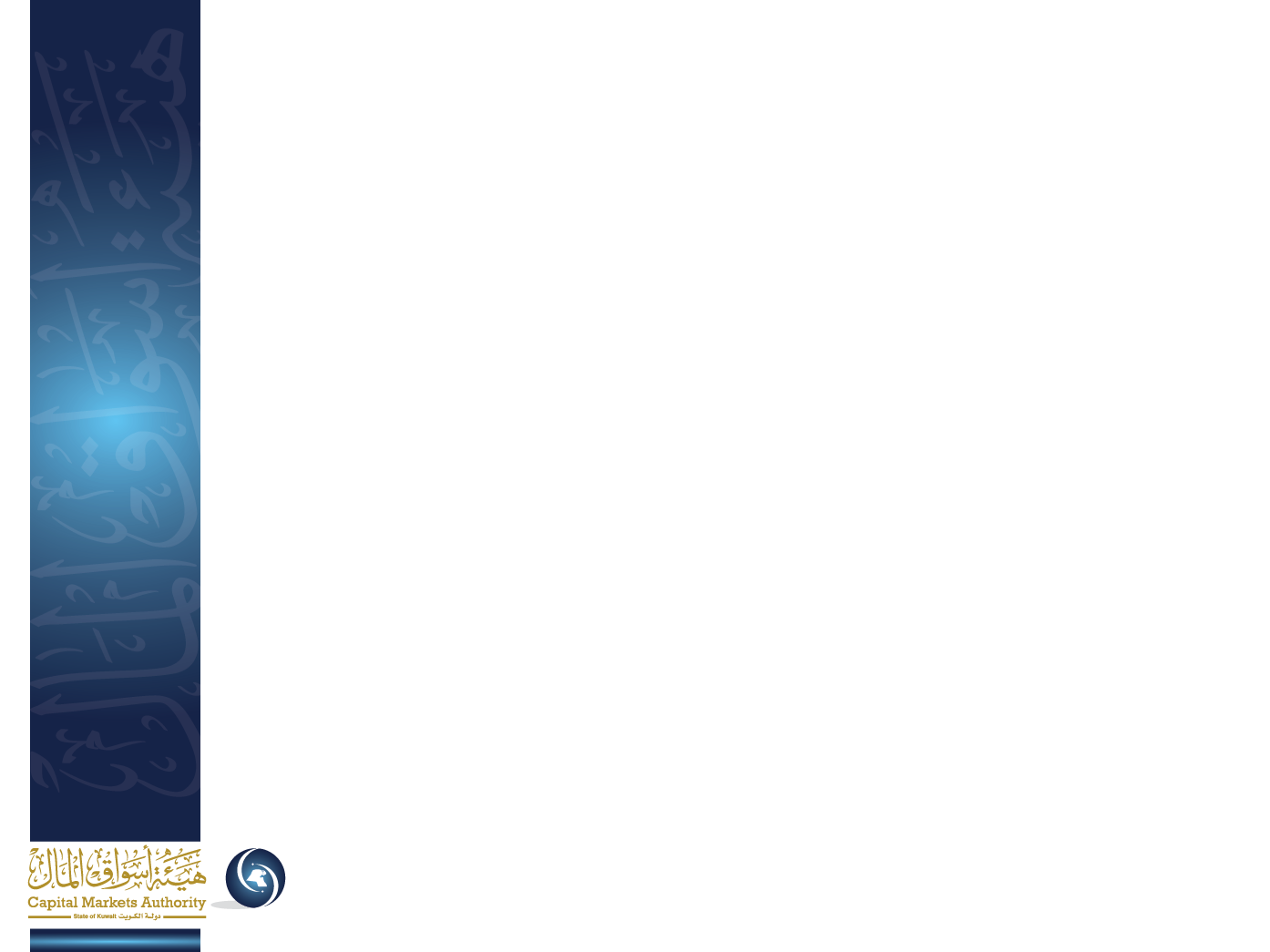 الخطوة 11: إجراءات تنفيذ الإستحواذ
بعد اصدار الهيئة قرارها بالموافقة على تنفيذ عملية الإستحواذ ، يتم نقل ملكية الأسهم خارج نظام التداول من خلال محضر بيع أسهم لدى بورصة الأوراق المالية.
تقوم الشركة الكويتية للمقاصة بتسوية العملية مع مدير عملية الاستحواذ من خلال تحويل الأسهم مقابل دفع قيمتها ونقل الملكية وذلك وفقاً لآلية تسوية الصفقات المتبعة لدى بورصة الأوراق المالية.
يتم الإعلان عن تنفيذ عملية الاستحواذ في الموقع الاكتروني الخاص ببورصة الأوراق المالية وشريط التداول بالإضافة الى النشر في الجريدة الرسمية (الكويت اليوم).
18
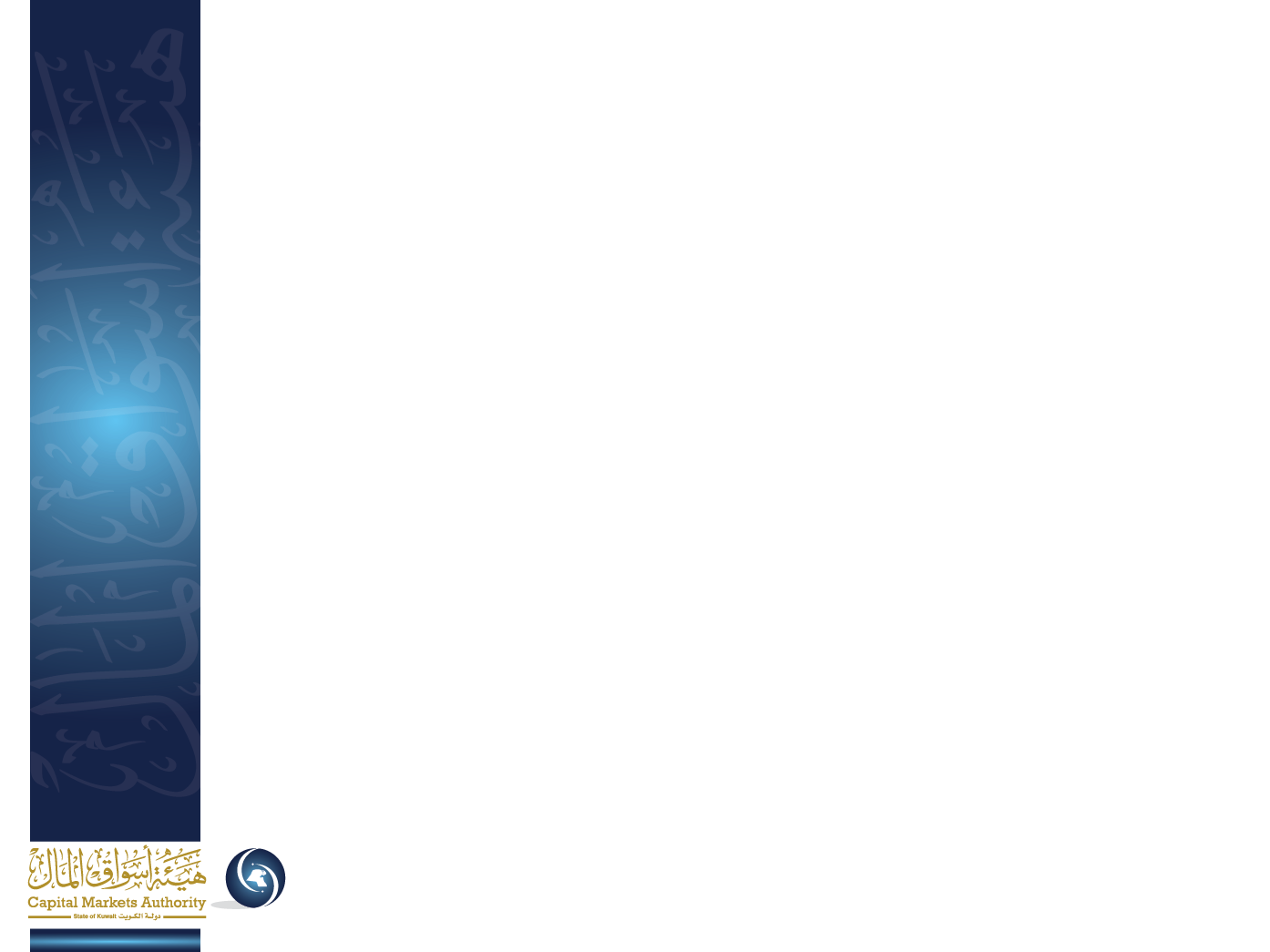 الرسوم
بالإشارة الى قرار الهيئة رقم 10 لسنة 2012 بشأن جدول الرسوم الخاص بهيئة أسواق المال تنقسم الرسوم إلى :-
رسوم دراسة مستند العرض، تدفع من قبل مقدم العرض عند تقديم الطلب و تكون ثابتة مقدارها 10,000 دينار كويتي.
رسوم تنيفذ الصفقة، تدفع من قبل مقدم العرض بمبلغ يعادل واحد من الألف من إجمالي الصفقة و بما لا يزيد عن مبلغ 250,000 دينار كويتي لإجمالي الرسوم و ذلك بعد تجميع الأسهم من قبل مدير الصفقة و عند توقيع محضر البيع.
19
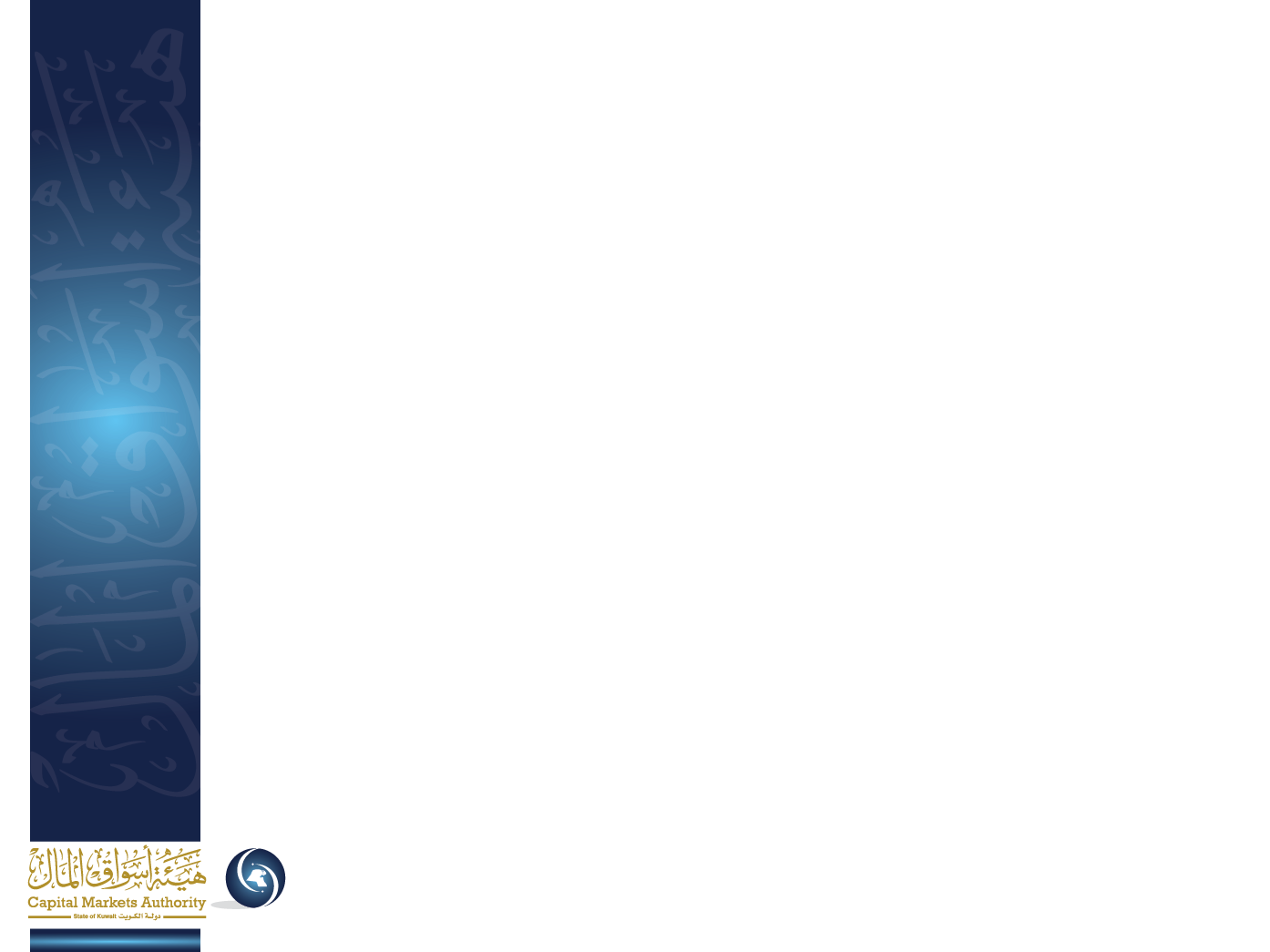 مع جزيل الشكر،،،
20